ASSEMBLEIA GERAL ORDINÁRIA
São Paulo, 10 de Outubro de 2013.
Membros Eleitos para o:Conselho DeliberativoConselho FiscalDiretoria
CONSELHO DELIBERATIVO
			Augusto Dalçóquio Neto				Transportes Dalçóquio Ltda
			Diogo Stefani Guindani					Henrique Stefani &Cia Ltda
			Sérgio Luís Niemxeski					Transac Transportes Rodoviários Ltda
			José Herculano da Cruz Filho			José Herculano da Cruz e Filhos Ltda
			José Maria Gomes						Quimitrans Transportes Ltda
			Luiz Carlos Arnosti						Arnosti Transportes Ltda
			Paulo de Tarso Martins Gomes			Transportes Dalçóquio Ltda
			Paulo Ricardo Ossani					Transportes Cavalinho Ltda
			Ricardo A. Nucci						Tropical Transportes Ipiranga Ltda
			Sérgio Luiz Pedrosa					Transpedrosa S/A
			Sérgio Maggi Júnior					Gafor S/A
			Franco Odorici						Trelsa Transp.Especializado Líquidos S/A
			Heber Spina Borlenghi					Cesari Emp. Multim. Movim Materiais Ltda
CONSELHO FISCAL

				Armando Massao Abe			Transkompa Ltda
				Eliane Massari				Transportes Borgo Ltda
				Walter Lopes de Almeida		Tquim Transportes Ltda
				David José Pedalini			Trelsa Transp.Especializados líquidos S/A
				Leonardo Trindade Sprocatti	Videira Transportes Rodoviários Ltda
				Celso Siqueira				Coop.Transp.Cargas Quim.Corrosivas Mauá
DIRETORIA
	
   PRESIDENTE						Paulo de Tarso M. Gomes		Transp.Dalçóquio Ltda
   VICE-PRESIDENTE					José Maria Gomes			Quimitrans Transp. Ltda
   DIRETOR TESOUREIRO				Cláudio Borelli				Transportes Borelli Ltda
   DIRETOR QUÍMICO/PETROQUÍMICO	Benedito Telles Santos		Concórdia Transp.Rodov.Ltda
   DIRETOR COMBUSTÍVEIS			Oswaldo V. Caixeta Júnior	Transac Transp.Rodov.Ltda
   DIRETOR GÁS					Atílio Contatto Júnior		Transportadora Contatto Ltda
   DIRETOR INSTITUCIONAL			Hélio José Branco de Matias	Getel Transportes S/A
   DIRETOR TÉCNICO					Sérgio Sukadolnick			Cesari Emp.Mult.Mov.Materiais
   DIRETOR PROD.PERIG. EMBALADOS 	Ademar D. Pilecco  			Luft Transp.Rodov.Ltda
Mandato de 3 (três) anos:de 01 de Janeiro de 2014à 31 de Dezembro de 2016
Missão:“Ser o melhor representante do segmento, sendo voz, visão e ouvidos dos Transportadores de Produtos Perigosos”
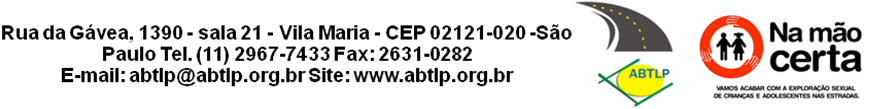